短视频制作实战技能
第三章
短视频拍摄用光与构图
学习导入
如何利用光与影的关系来构成影像和影调，是摄影创作中的一大关键。本章将带领读者认识短视频拍摄的用光和构图，了解拍摄时光线的特点和使用方法，学习在拍摄时不同构图对拍摄主体的不同影响，通过了解和掌握视频短视频在拍摄时画面构图元素和布局，从而拍摄出更具有艺术感的短视频。
学习目标
知识目标：
了解光在摄影、摄像中的作用。
了解摄影、摄像中自然光、人工光、混合光三种光的特点和作用。
掌握摄影摄像构图法则。
技能目标：
能够利用自然光、人工光、混合光进行不同光线下的摄影、摄像。
根据景物和拍摄主体的具体情况进行摄影和摄像。
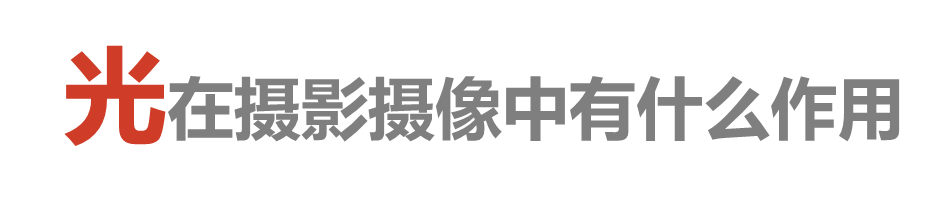 3.1
光在摄影、摄像方面占据着举足轻重的地位——摄影、摄像是用光在作画。
3.1.1 光的作用
光在摄影摄像中的作用
1.照明作用（使被拍物体清晰可见） 
      2.造型作用（表现被拍物体的质感及轮廓） 
      3.表意作用（通过被拍物体传递思想感情） 
      光对于摄影、摄像作品的作用就如同文字对于文章的作用一样，它既是载体，又能表现内容。
拍摄主体作用
3.1.2 光的分类
自然光
人工光
混合光
3.1.3  光位
正面光
逆光
前侧光
顶光
侧光
脚光
后侧光
课后习题
1．在动态构图中，画面构图和画面运动的依据是什么？ 
2．在摄像方法中，什么是固定法？它包括哪些内容？
3．在摄像方法中，什么是变焦法？它有什么特点？
4．说出各种运动摄像的种类及特点、功能以及拍摄注意事项。
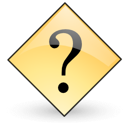 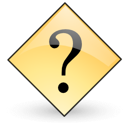 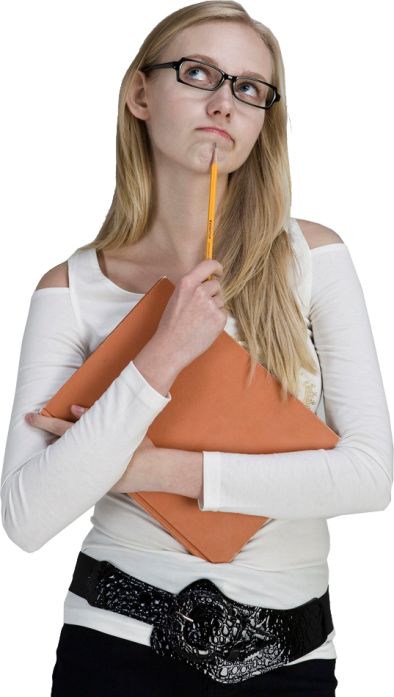 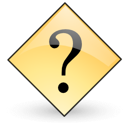 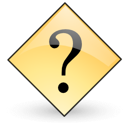